Звук и буква М
Учитель-логопед «МДОУ Детский сад № 108 «Снежинка» г. Петрозаводск - Дорофеева И.А.
Здравствуйте, я, Маша!
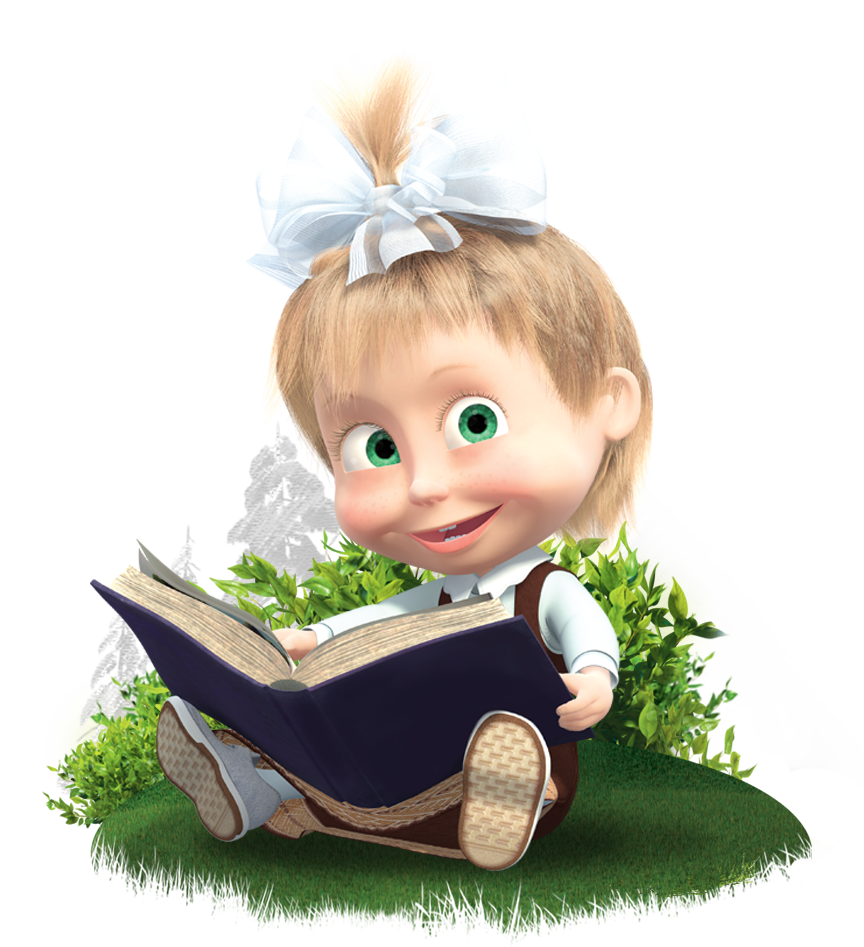 загадки
Летом много их бывает,
А зимой все вымерзают.
Прыгают, жужжат над ухом.
Как они зовутся?
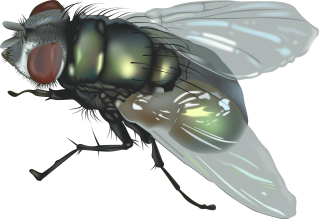 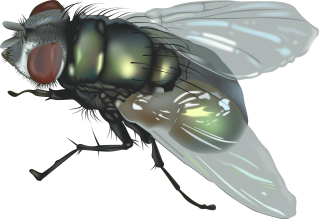 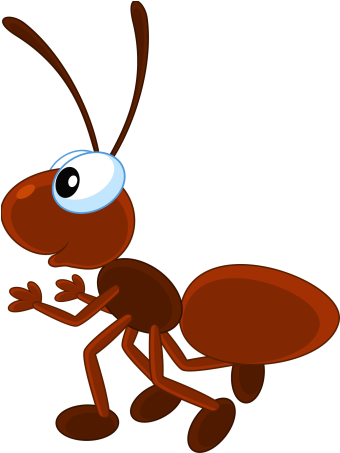 Мы лесные жители,
Мудрые строители.
Из иголок всей артелью
Строим дом себе под елью.
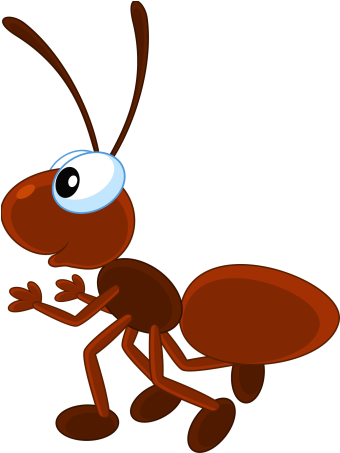 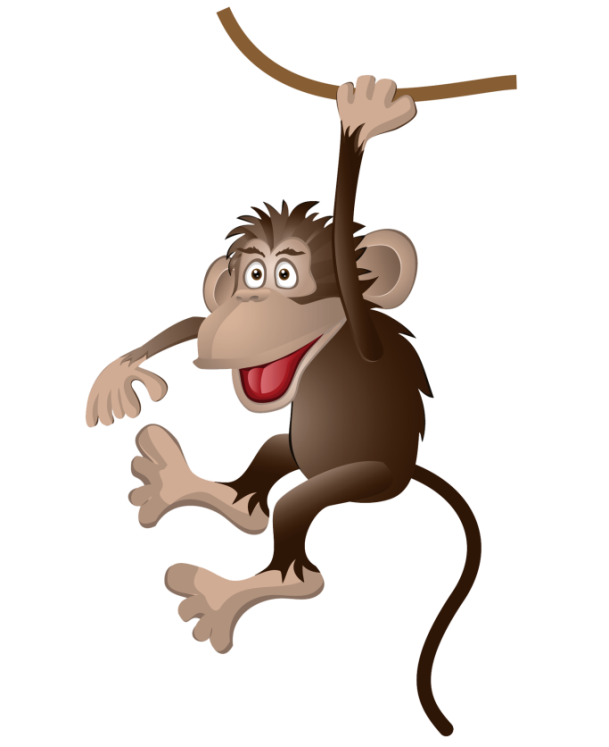 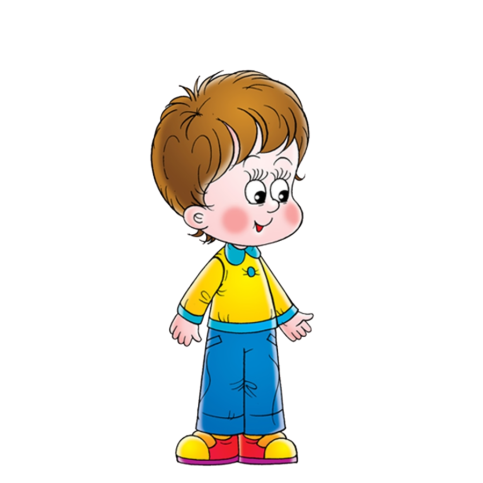 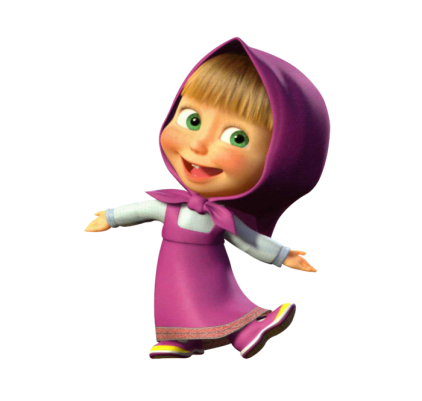 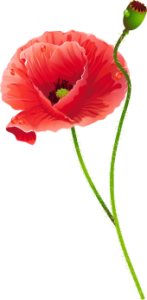 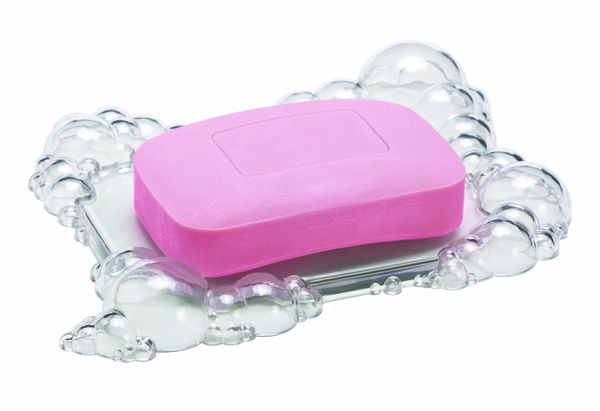 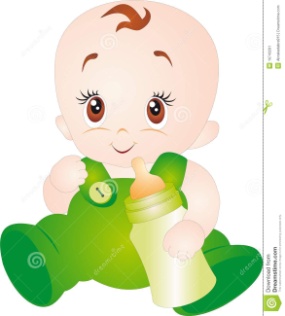 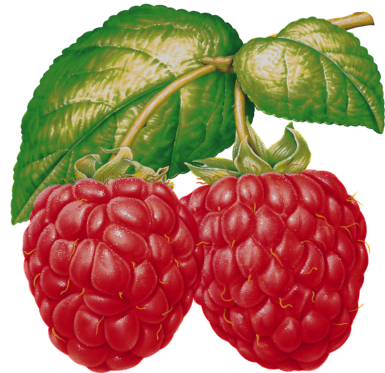 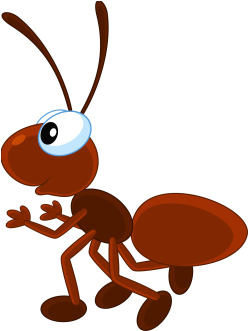 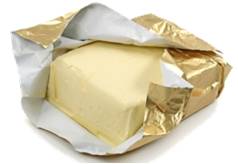 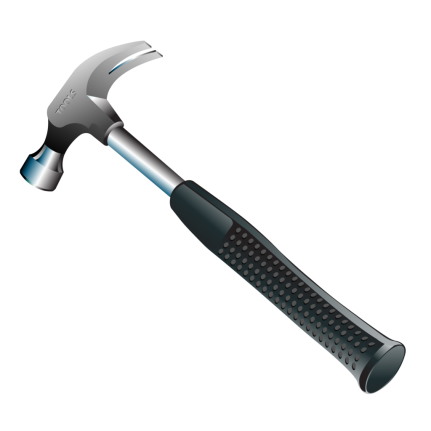 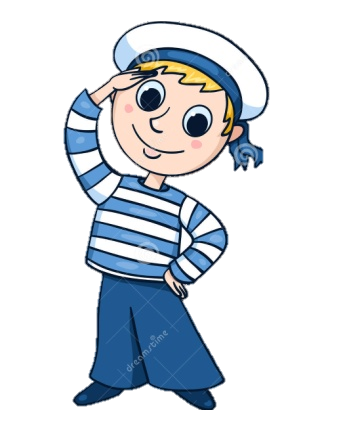 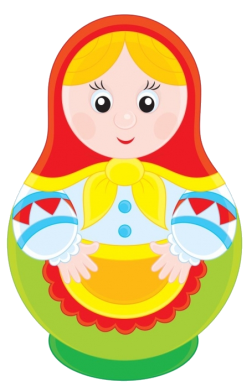 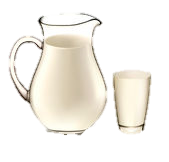 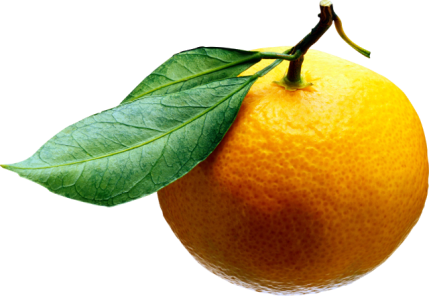 «Угости Машу» (назови только те слова, которые начинаются на звук «М»)
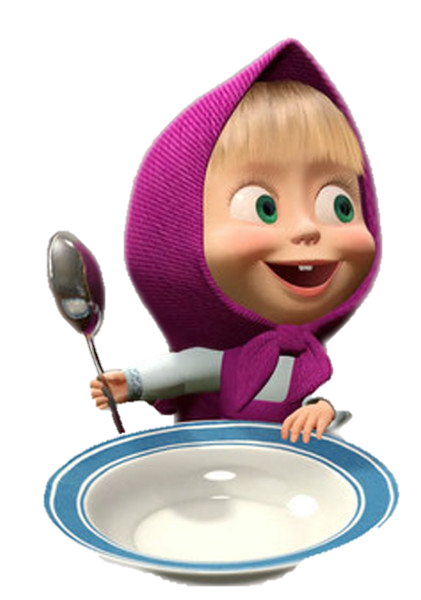 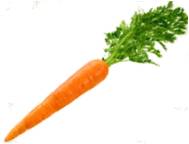 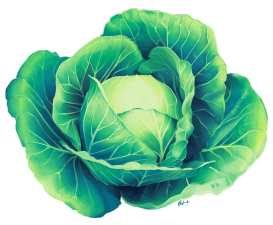 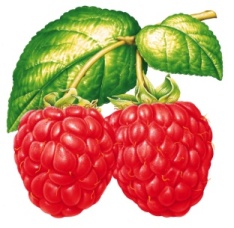 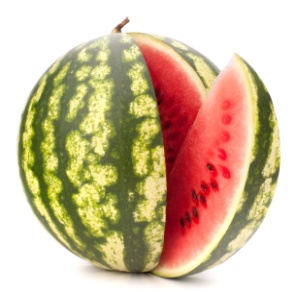 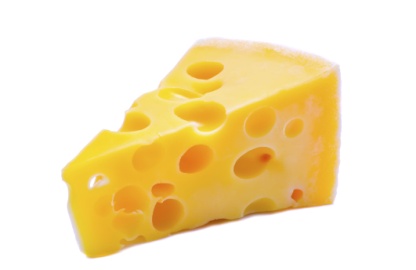 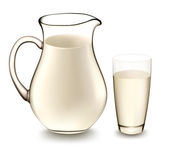 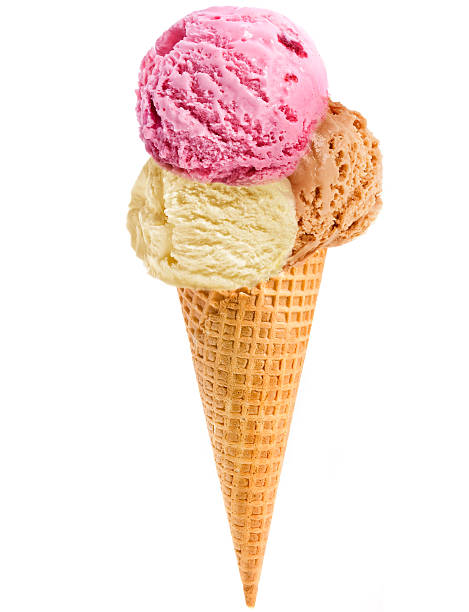 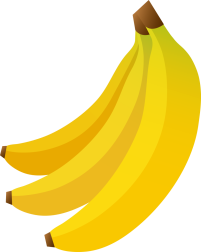 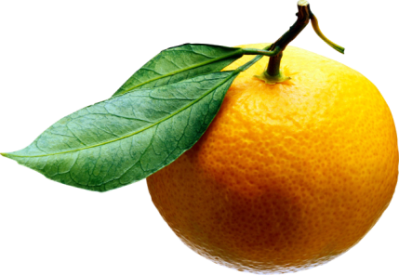 «Муха» (пальчиковая гимнастика)
Вот летела муха,
На варенье села,
Вымазала брюхо 
Дальше полетела.
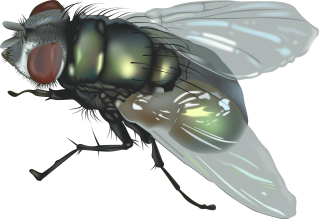 «Сколько мух поймала Маша?»
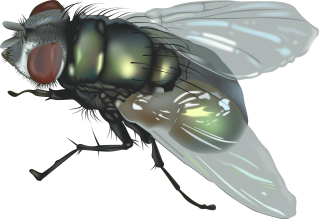 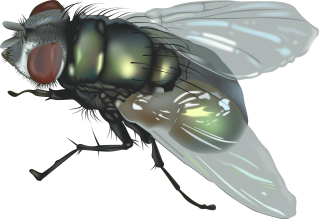 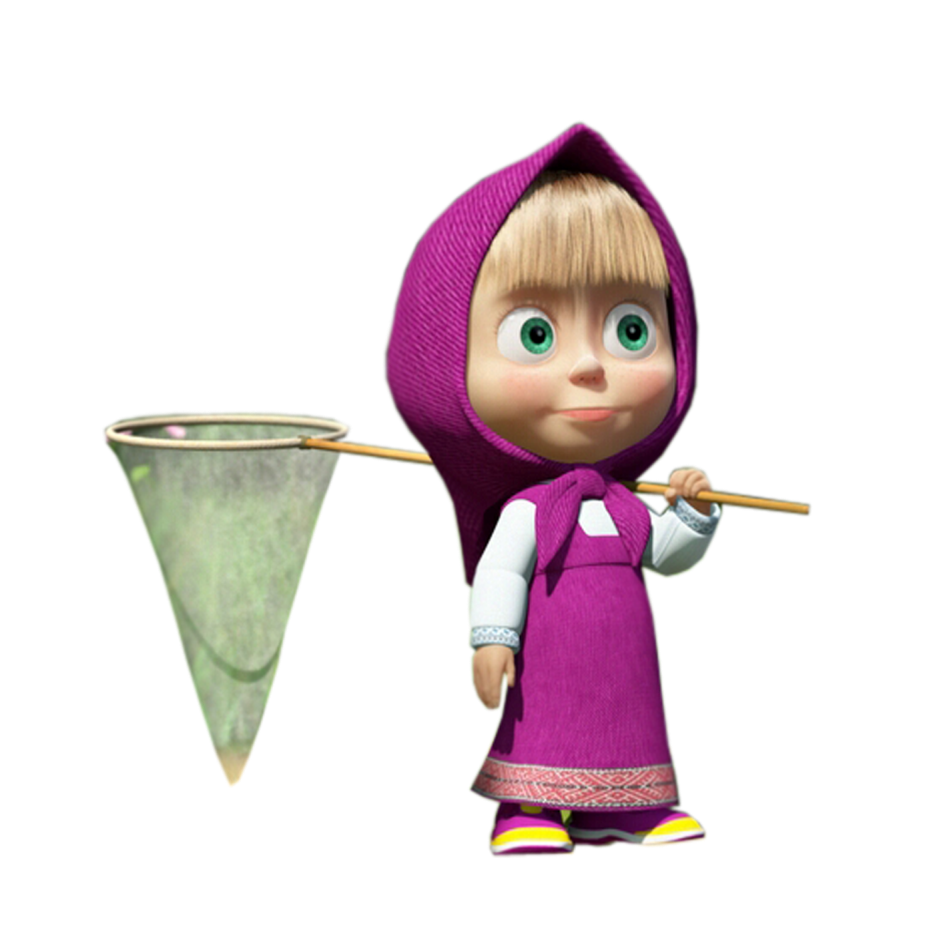 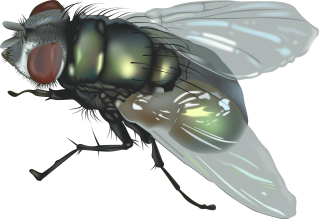 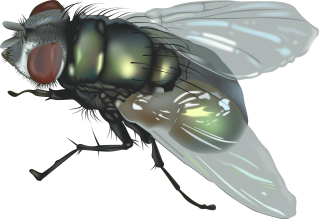 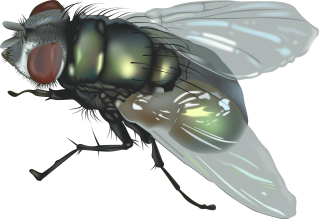 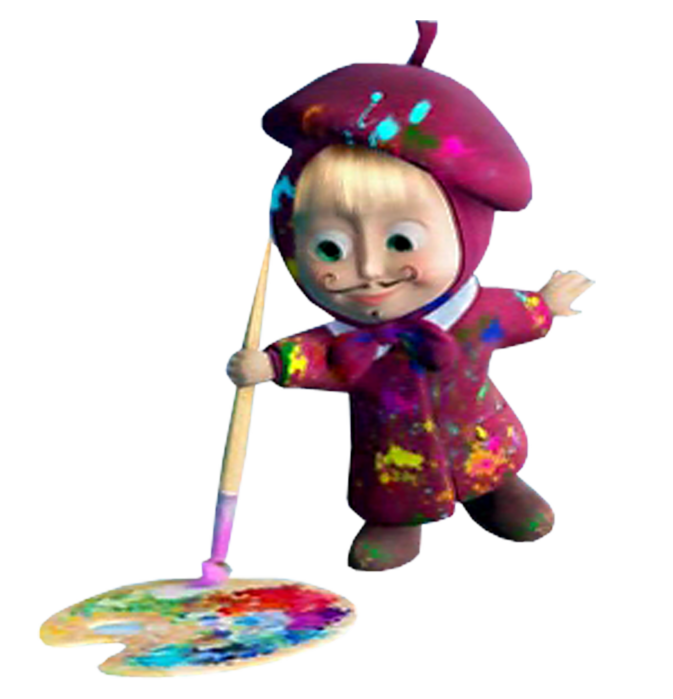 «Маша - художник» (назови только те слова, которые начинаются на звук «М»)
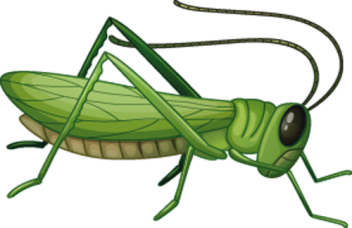 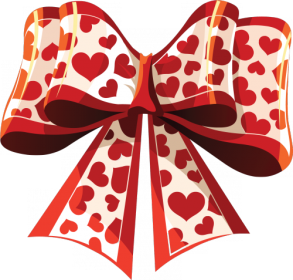 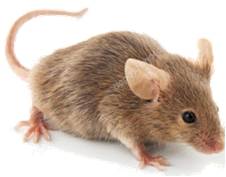 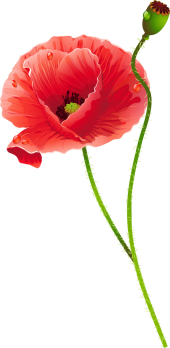 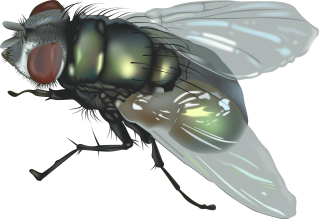 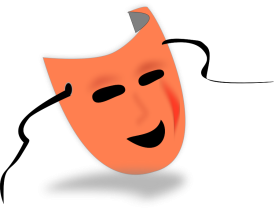 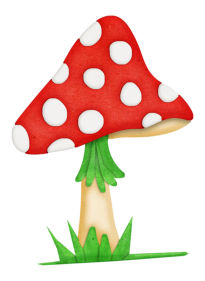 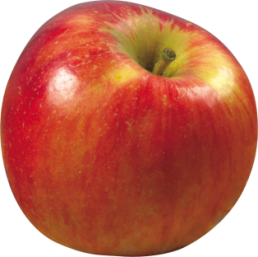 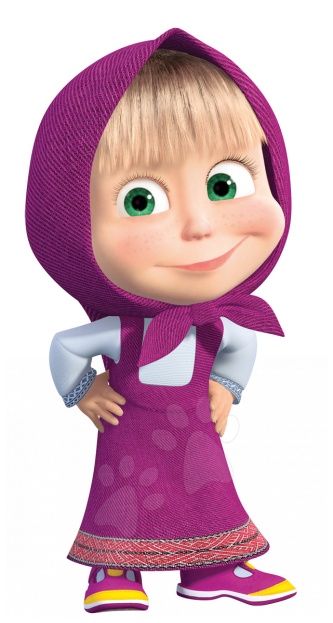 «Четвертый лишний» (назови слово, в котором нет звука М)
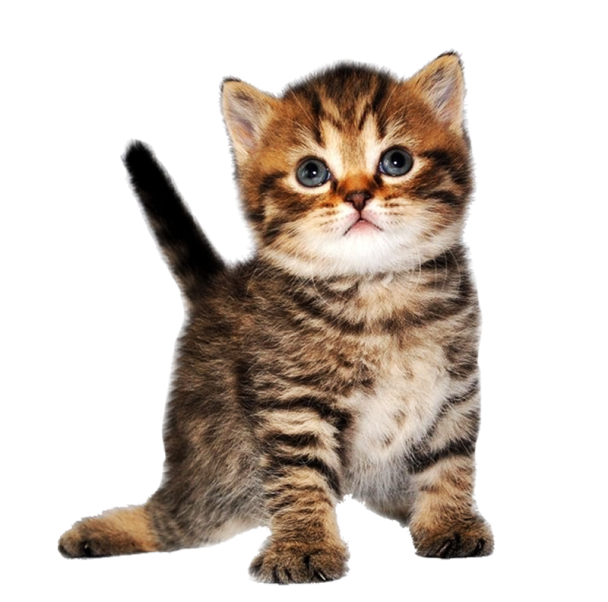 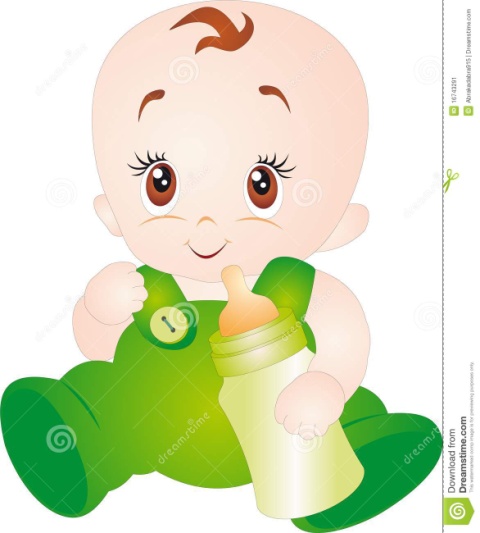 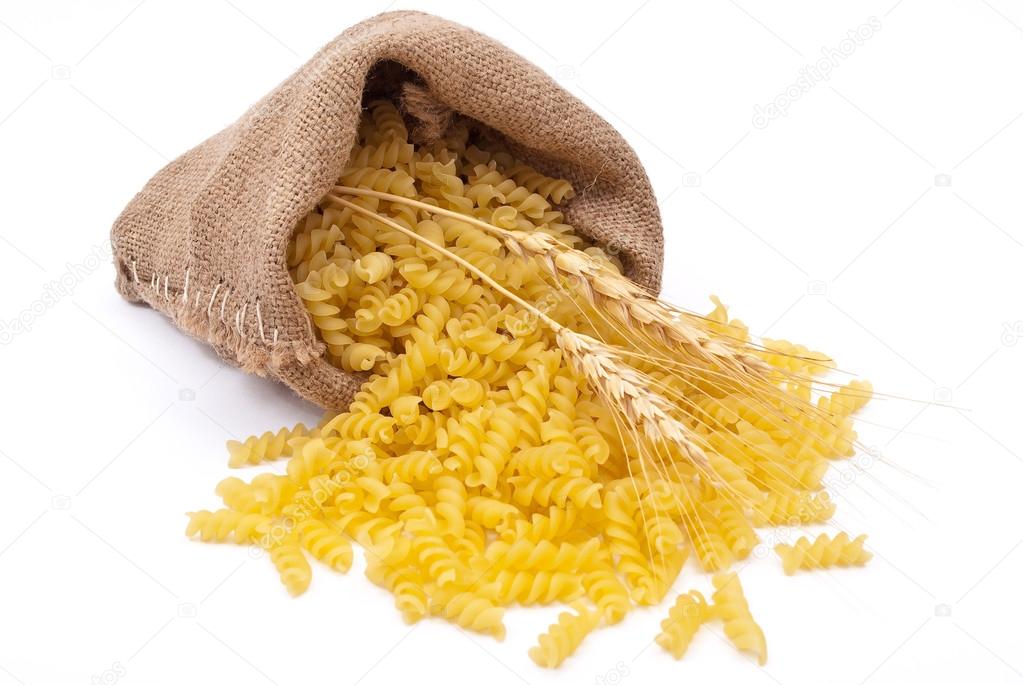 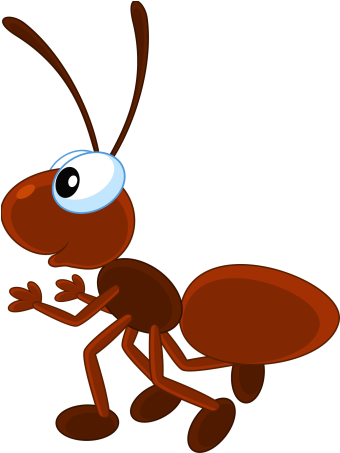 «Четвертый лишний»
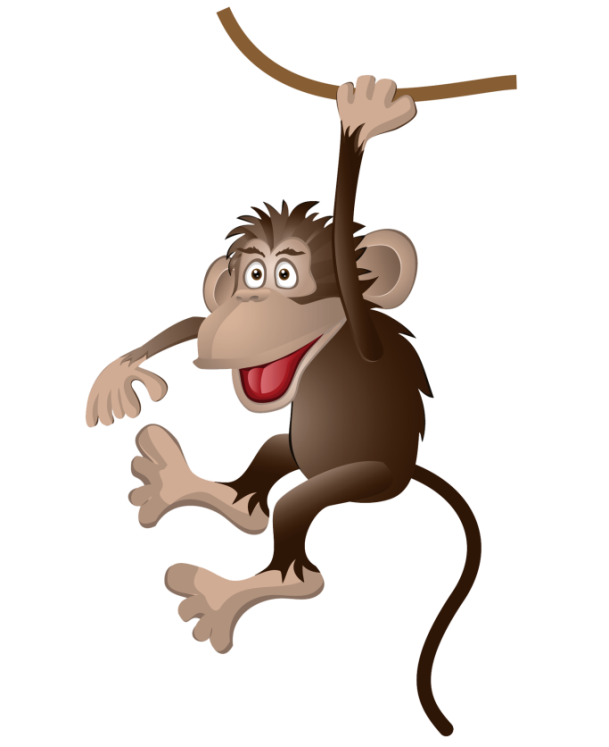 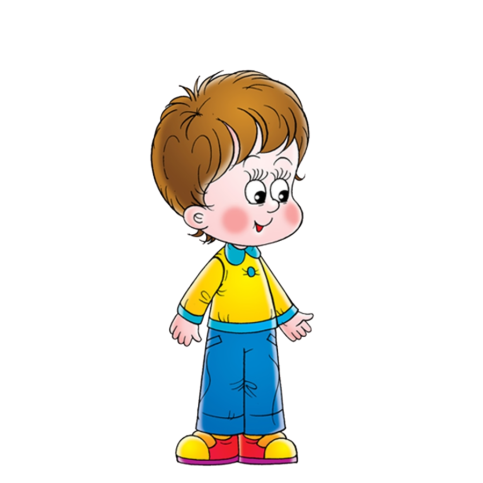 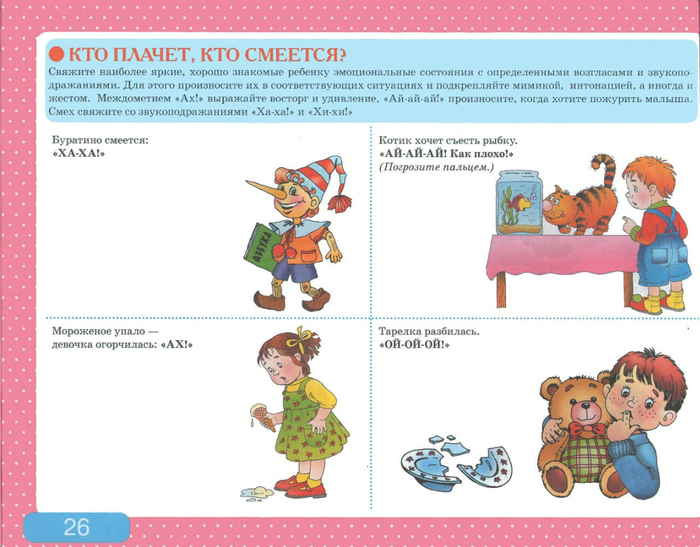 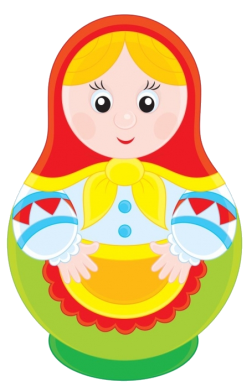 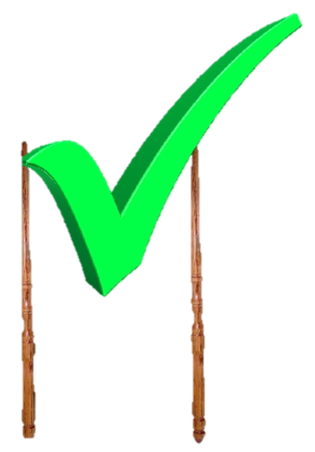 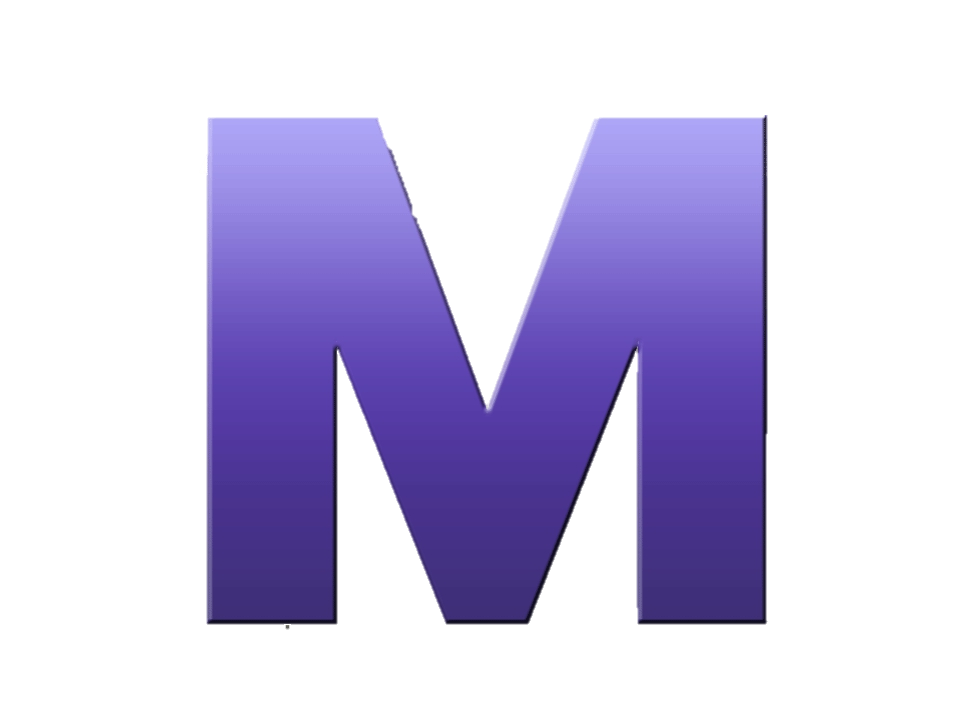 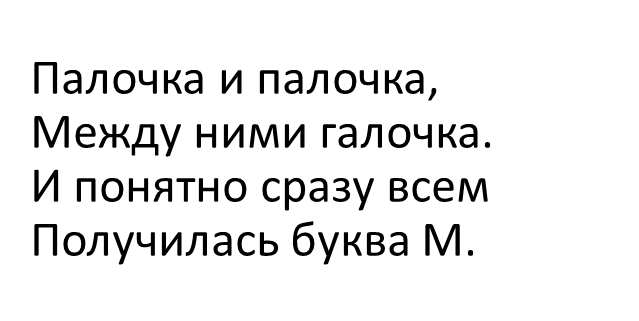 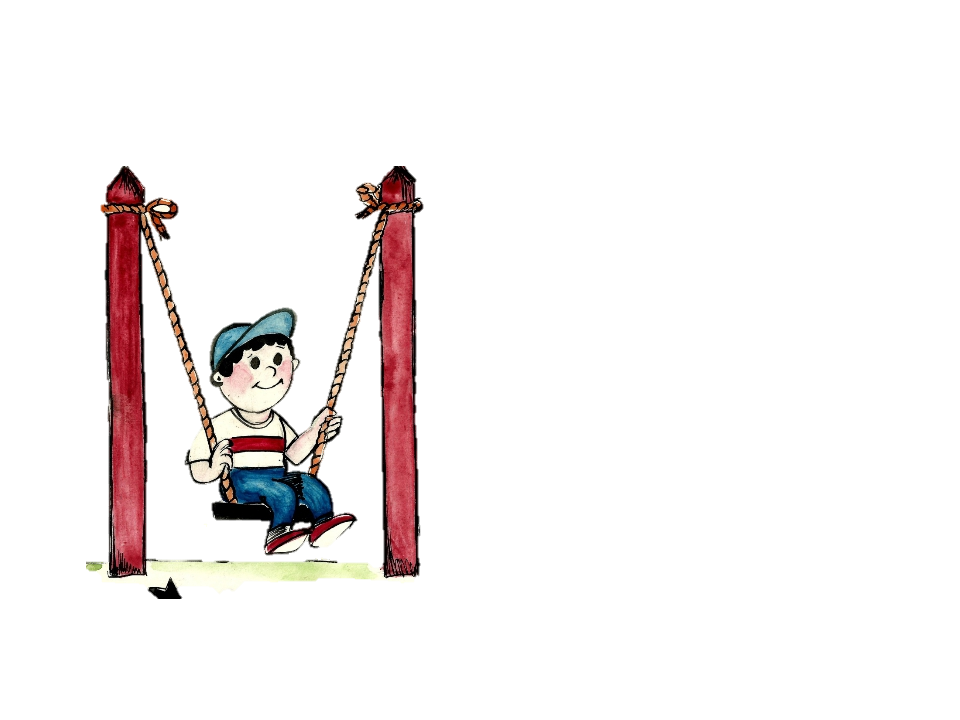 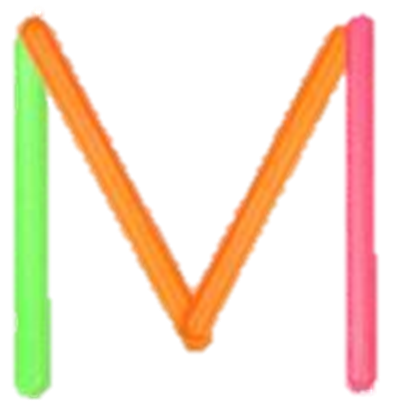 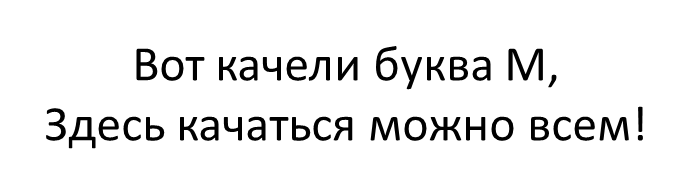 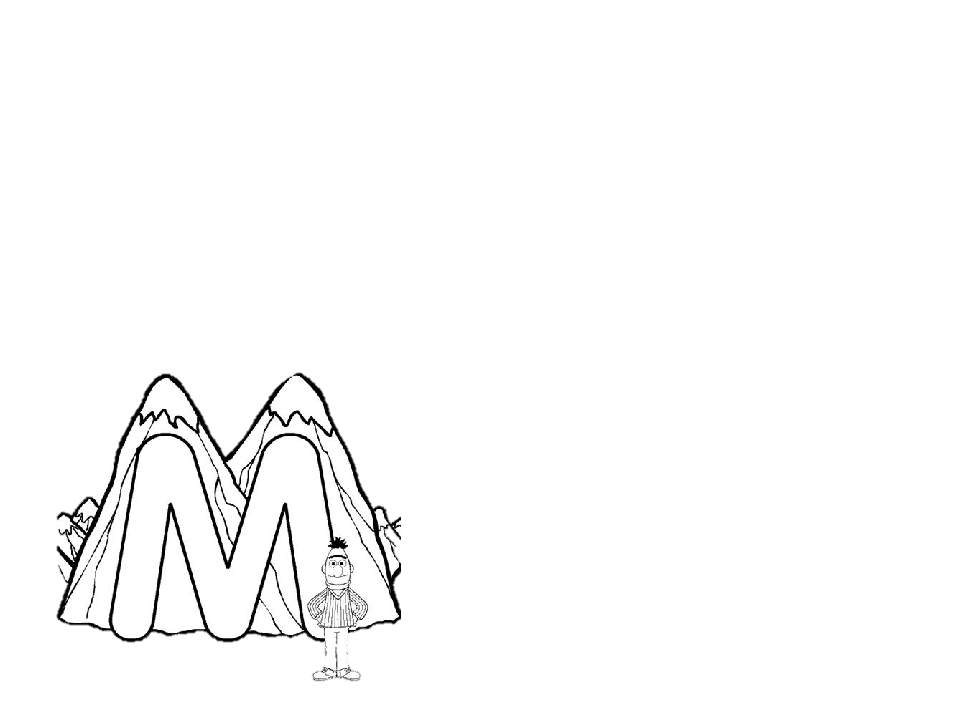 Взявшись за руки мы всталиИ на М похоже стали.
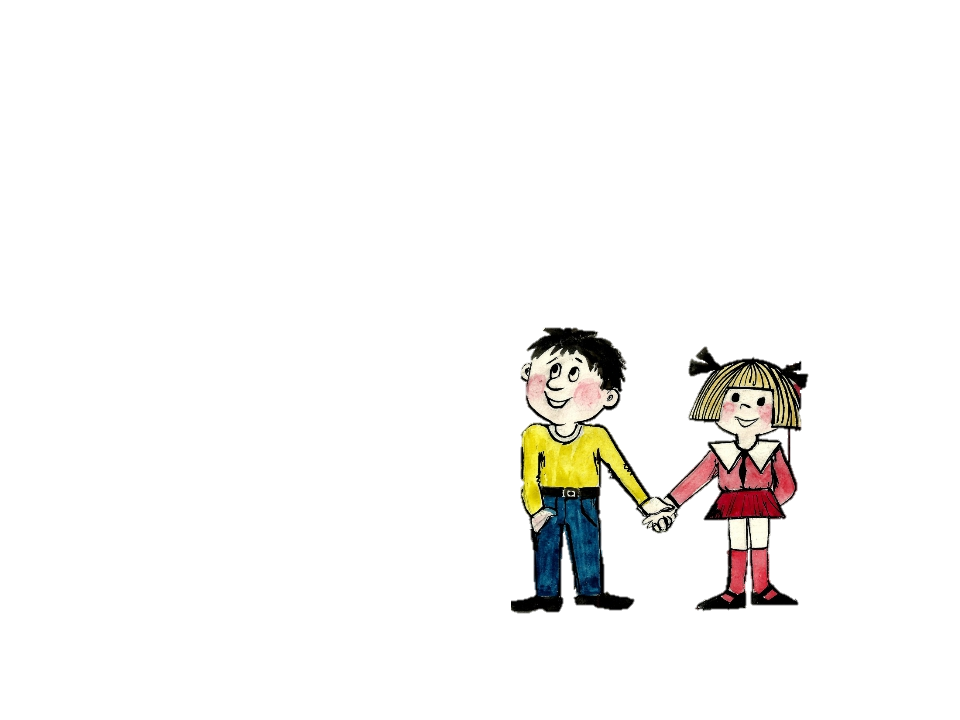 Мама, глянь-ка,
Две горы
Словно две родных 
Сестры!
Собери букву
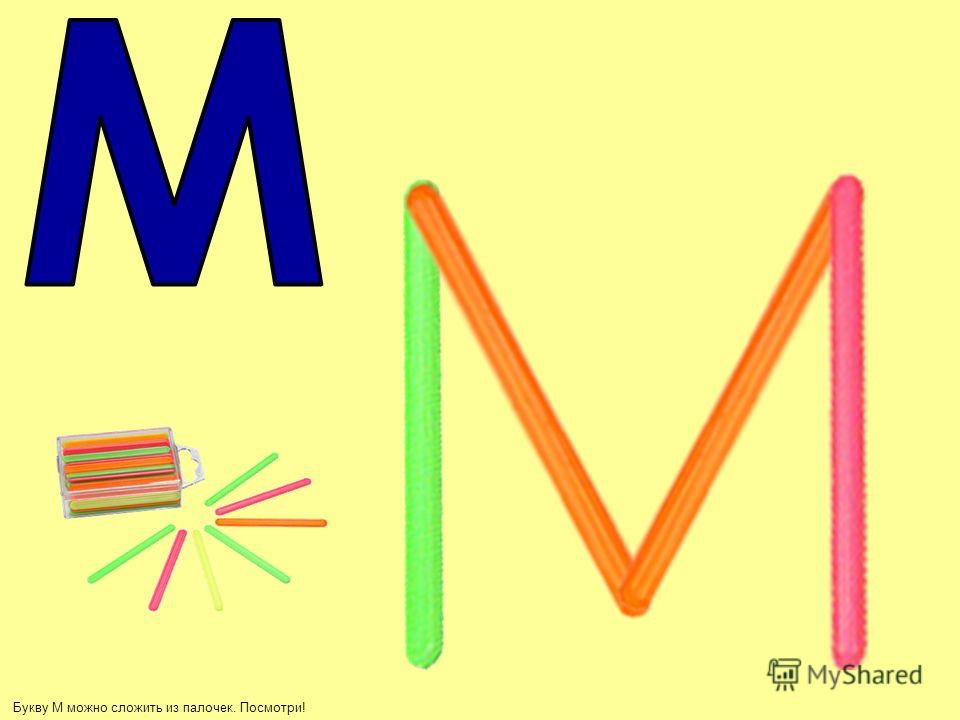 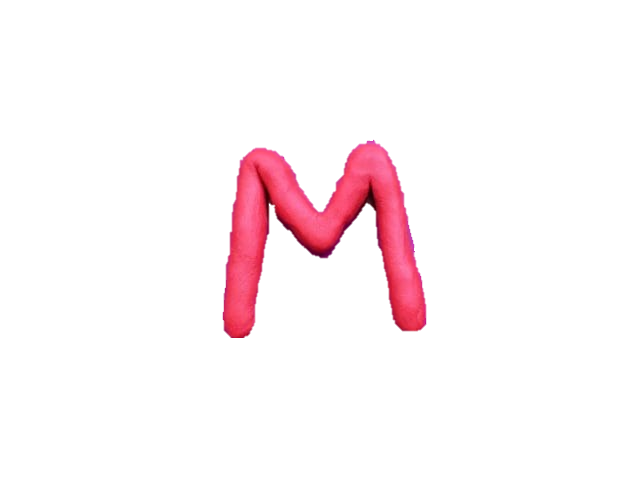 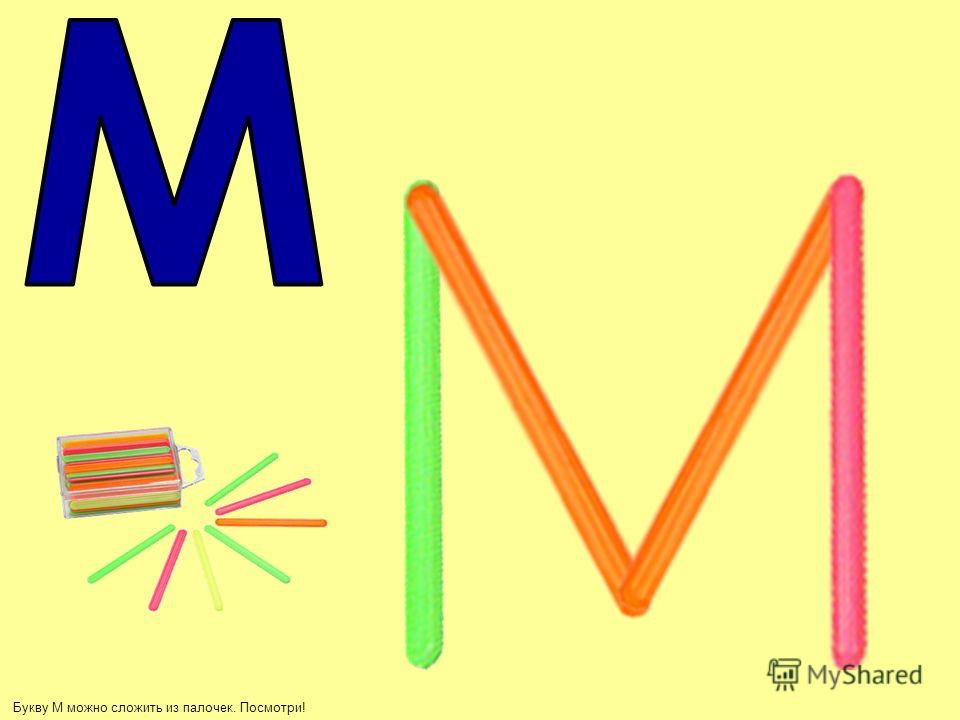 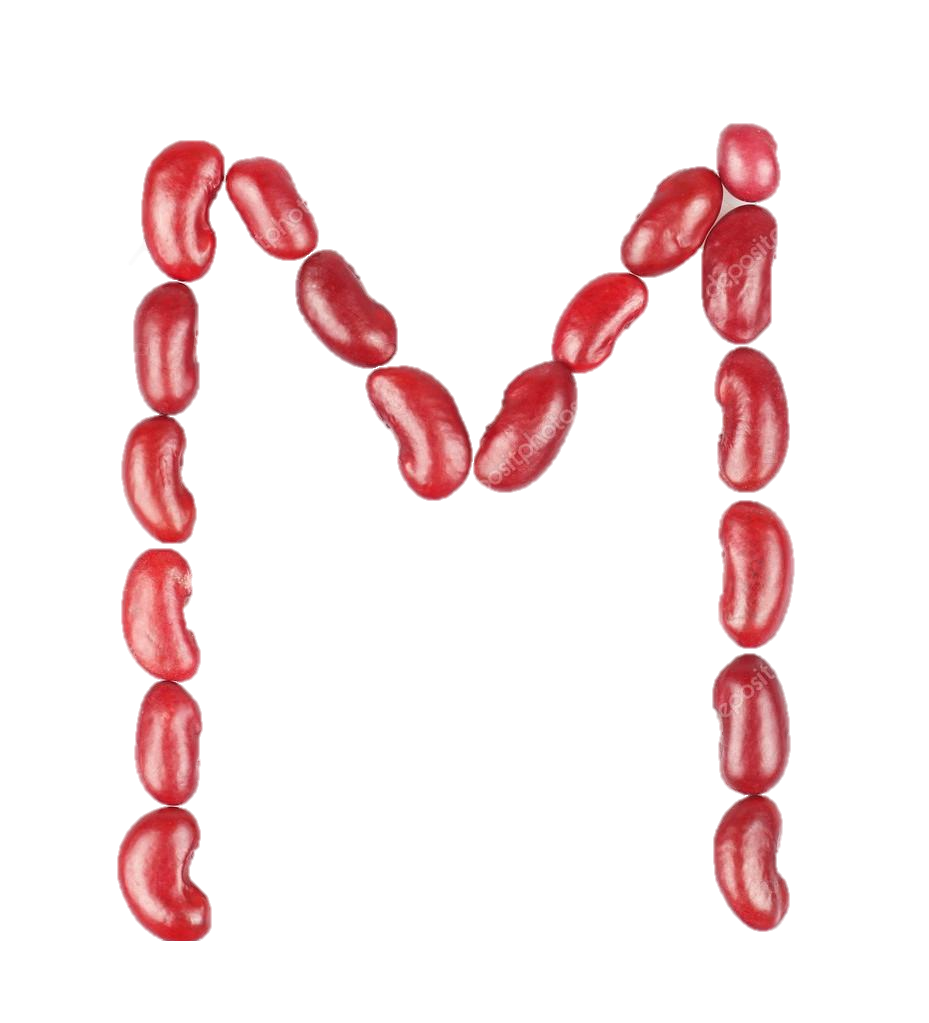 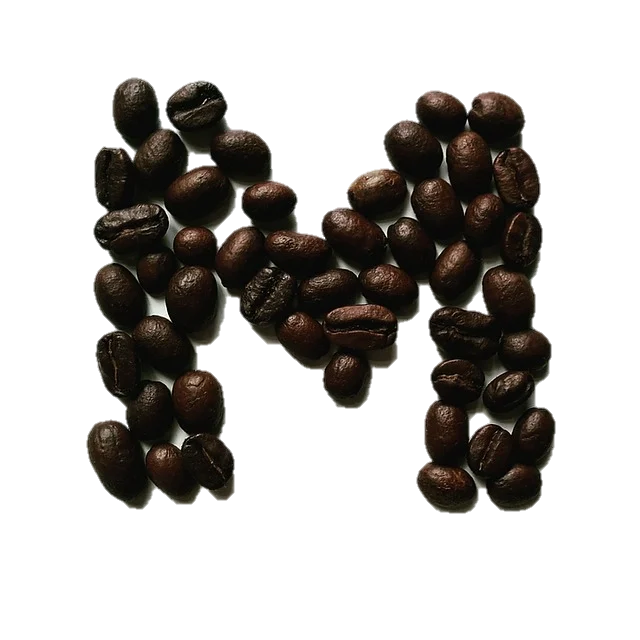 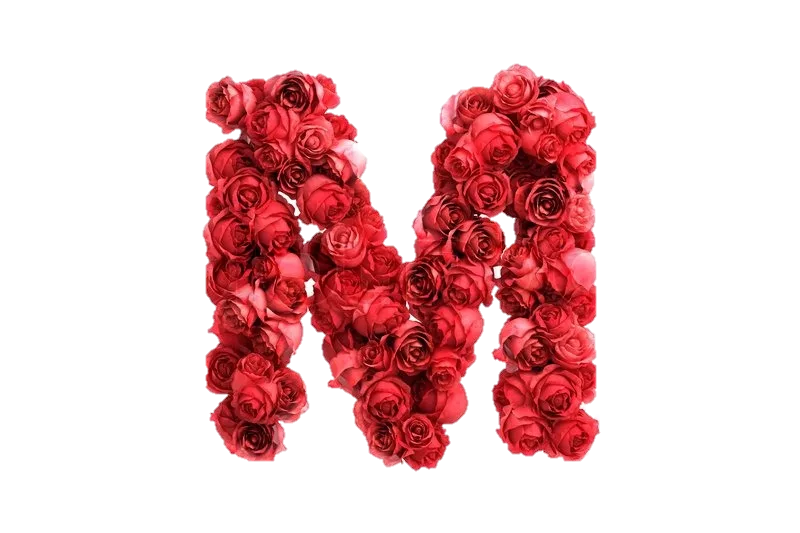 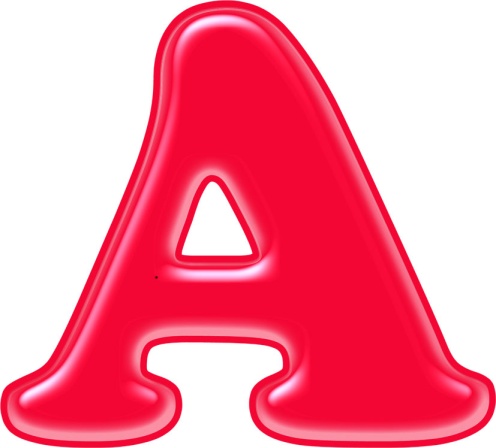 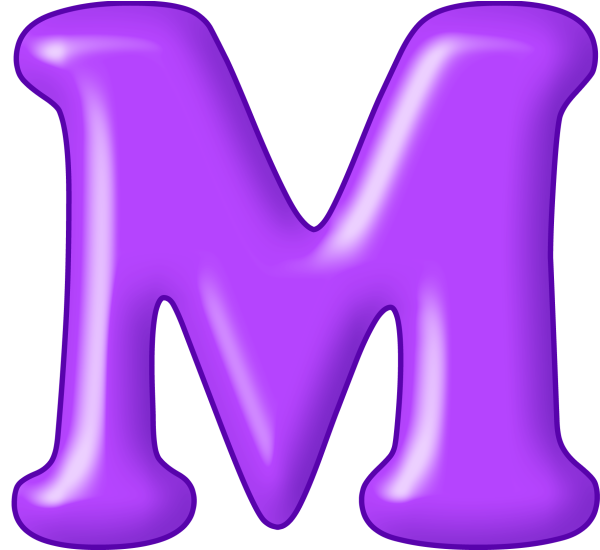 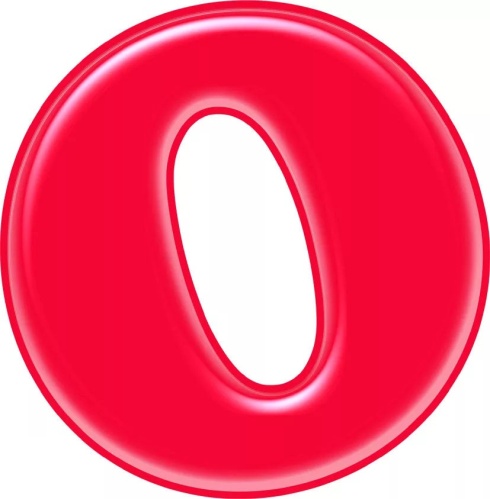 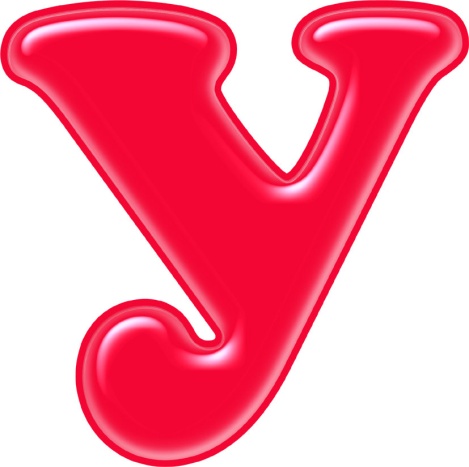 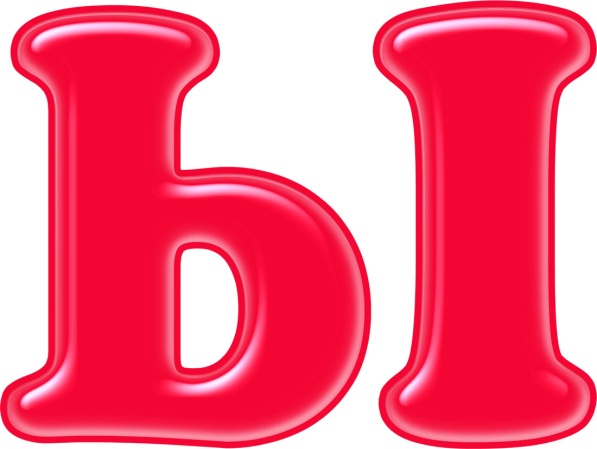 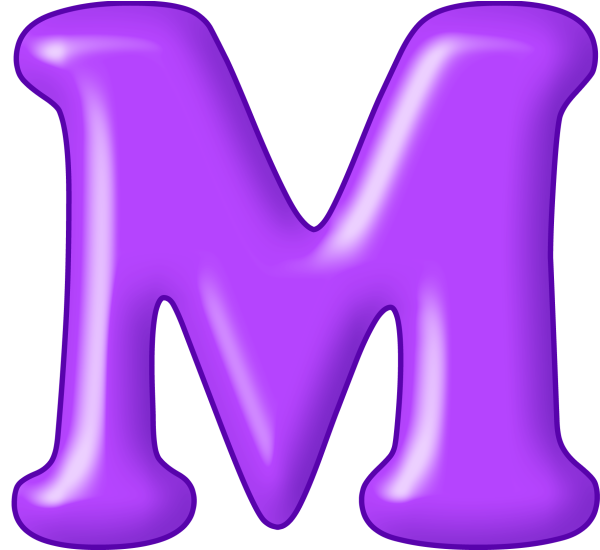 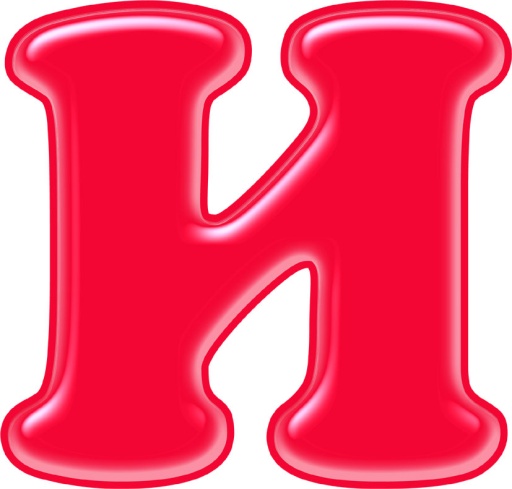 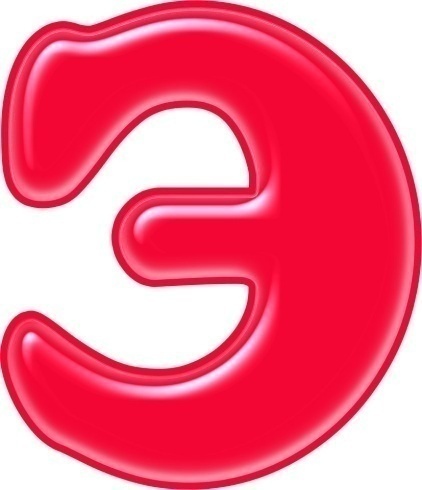 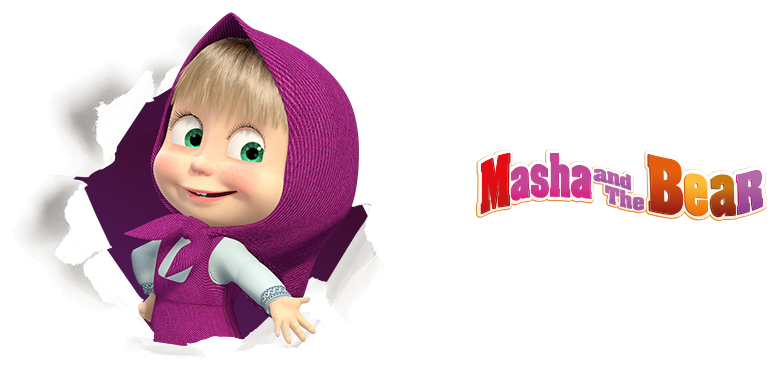 МОЛОДЦЫ !